VI kartojimas
Pronunciation
AU
Augalas, plaukai, Kaunas, plaukia
EI
Eina, reikia, veidrodis, rašei
UI
Zuikis, puiku, smuikas, muilas
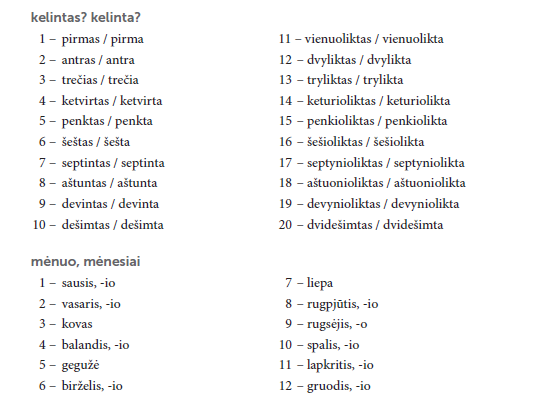 17.30 pusę šeštos14.30pusę trečios
15h
Namų darbai